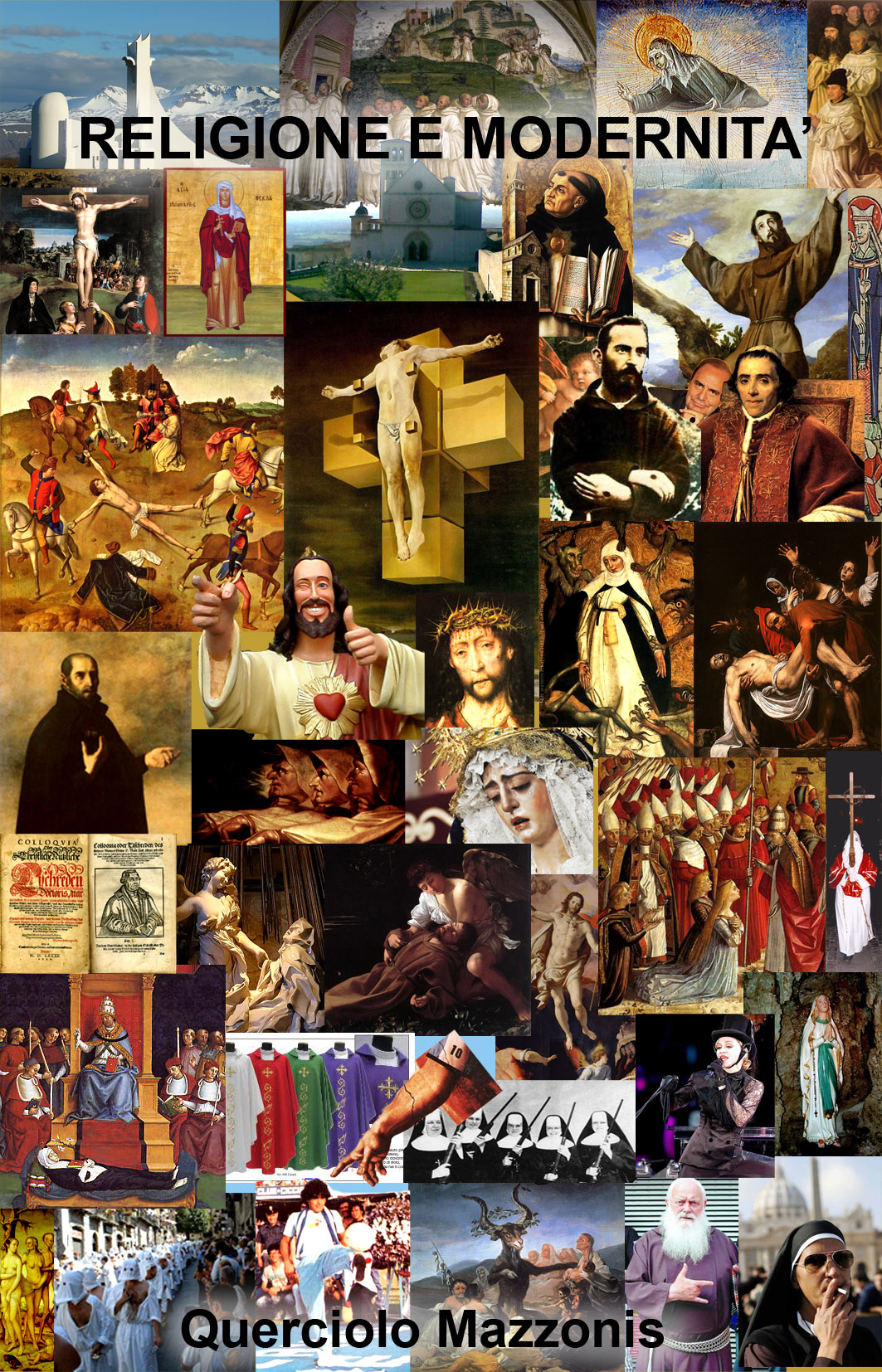 Storia, cultura e religione nella modernità-Querciolo Mazzonis
Affinità tra le religioni
Realtà sovrannaturale (Dio, mondo morti, antenati, paradiso, ecc.)
Organizzazione terrena o persone che interagiscono col trascendente (Chiesa, sciamano, ecc.)
Riti, preghiere, attivano il contatto con il sovrannaturale
Mito d’origine
Dottrine, teologia, etica
Cristianesimo e cultura
il Cristianesimo cambia nella storia a seconda dei periodi e delle società in cui si manifesta
Come ha partecipato all’evoluzione della storia occidentale? 
In che misura la religione cristiana ha contribuito o impedito la modernizzazione della società? 
Come ha contribuito all'affermazione dell'individuo moderno? 
Fino a che punto possiamo dirci cristiani?
Studiare la religione
Compito dello storico è studiare in cosa credevano gli uomini e le donne, cosa pensavano di Dio, non capire se ciò in cui credevano fosse vero o meno 
Lo storico si comportare “come se fosse vero”. Deve studiare il prodotto dell’essere umano per eccellenza e cioè la cultura e in particolare gli aspetti religiosi. 
Le conoscenze scientifiche non soppiantano necessariamente quelle religiose
Meccanismi proiettivi presenti nella mentalità religiosa sono alla base di fenomeni non religiosi (culto delle celebrità)
La Chiesa e la religione
la religione non è un prodotto della Chiesa, ma è un modo di vedere la vita, è parte fondamentale della cultura, di cui la Chiesa rappresenta il momento istituzionale e di potere (potere di mediazione del sacro)
La religione è anche il prodotto delle classi basse, dei contadini, lavoratori, artigiani, fino ai mercanti e gli aristocratici. Ognuno aveva una propria visione della religione e questa poteva influenzare quella della chiesa.
Papa, Cardinali, Vescovi, Preti
Monaci, Frati
Stato della Chiesa, Diritto canonico
Diocesi, parrocchie
Politica: conflitti con l’Imperatore, nascita dello Stato della Chiesa, l’Inquisizione, le differenze con la Chiesa Protestante, rapporto Chiesa e modernità, le guerre mondiali, i Concili, la teologia della liberazione
Chiesa istituzionale e politica
Potere economico della Chiesa
Rapporto tra cristianesimo e capitalismo
Potere spirituale
Funzione sociale della religione (conventi, processioni, confessione e predicazione, disciplinamento)
Percezione e uso della religione da parte delle diverse classi sociali
Chiesa e società
Culto, liturgia, riti, teologia e dottrina (il Credo, le idee sulla creazione, natura di Dio). 
Perfezione: monaci, laici, penitenze, corpo, interiorità
Rapporto con Dio (misticismo)
Concezione della Chiesa (Chiesa primitiva)
Perfezione, teologia, culti
Le concezioni spirituali sono collegate alla cultura che le esprime
L’organizzazione istituzionale riflette la cultura in cui nasce
Il senso della religione varia a seconda di chi la usa
Quindi la religione cambia con il mutare della società e della sua cultura (mentalità, società, scienza)
La religione è cultura